Nonstationary configurations of a spherically symmetric massless scalar field
Ju.V. Tchemarina∗, I.M. Potashov

Faculty of Mathematics
Tver State University
ICPPA 2022
Action and  stress-energy tensor
We study nonstationary spherically symmetric solutions of the Einstein-scalar field system with a massless scalar field minimally coupled to gravity. 
We begin with the action
The components of the stress-energy tensor are determined by formula
Einstein and Klein-Gordon equations
This allows us to use the coordinate system
at least locally, for any nonstationary configuration.
Method for constructing nonstationary configurations of a spherically symmetric scalar field
Characteristic function:
Method for constructing nonstationary configurations of a spherically symmetric scalar field
The equation for the characteristic function is equivalent to the Klein-Gordon equation, which takes the form
Coordinate system (t, 𝐶, 𝜃, 𝜑)  :
Сlasses of metric functions
Form of the equation
Next, we revert to the usual coordinates (t,C,θ,φ)
Schwarzschild asymptotics are possible if the following conditions are met:
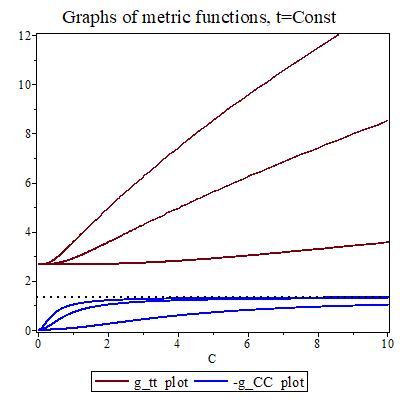 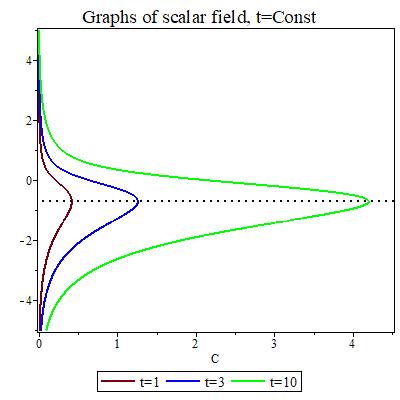 Сlasses of metric functions
Klein-Gordon equation
The exact form of the metric in the coordinates
Coordinates (t,C,θ,φ):
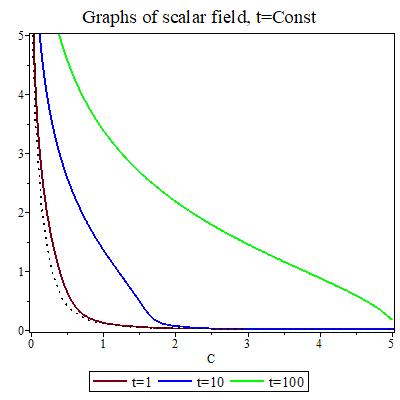 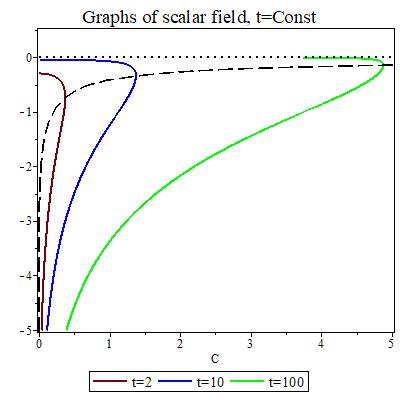 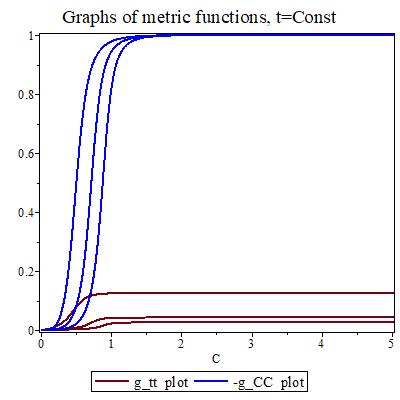 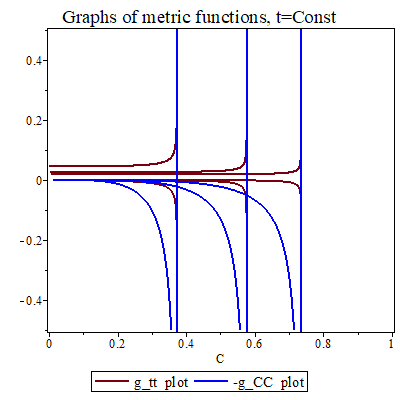 Сlasses of metric functions
Scalar field equation
Direct substitution of the series for the characteristic function into the Klein-Gordon equation allows us to conclude that there are no solutions with Schwarshild asymptotics in this case.

Also there are no solutions with de Sitter asymptotics.
Numerical solutions
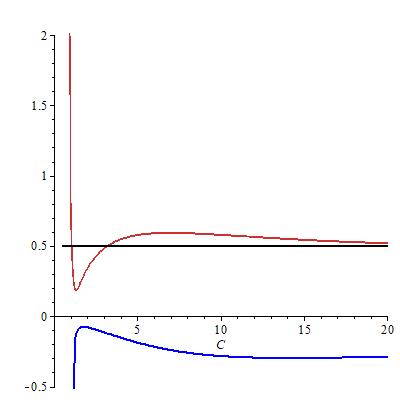 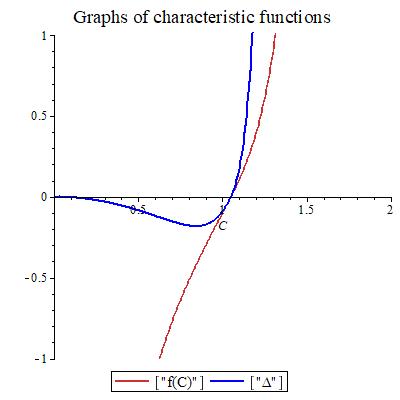 Conclusions:
allows one to obtain both exact and numerical solutions for a massless scalar field.
Exact solutions are obtained for a massless scalar field. These solutions are related to characteristic functions of a special kind. Analysis of specific exact solutions can help clarify the general features of nonstationary scalar field configurations.

Studying the behavior of the characteristic function contributes to a more correct formulation of the problem of obtaining numerical nonstationary solutions.
Thank you for attention!